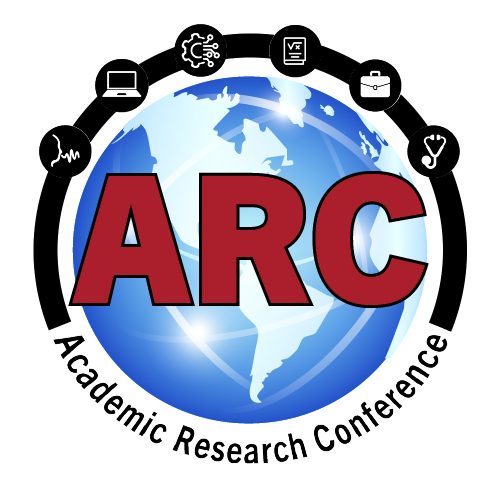 INSERT YOUR LOGO HERE